Research Centre for Innovation in Health Care comprises 
three research groups dealing with innovations in 
health care. It’s always about a greater autonomy and
independence of the patient. For the activities of the 
Research Centre
www.innovationsinhealthcare.research.hu.nl

Students and lecturers of the Hogeschool Utrecht
University Of Applied Sciences can participate in the
Research Centre’s projects.
subject 
name subject /                    title, max. 2 lines
date
09/06/09
Expanding e-Health Knowledge for older adultsResearch Group Demand Driven Care
Prof. dr. Helianthe S.M. Kort, 
Utrecht University Of Applied Science
Faculty Of Health Care
Prague IFA May 2012
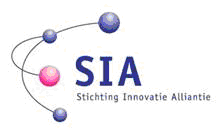 Presentation overview
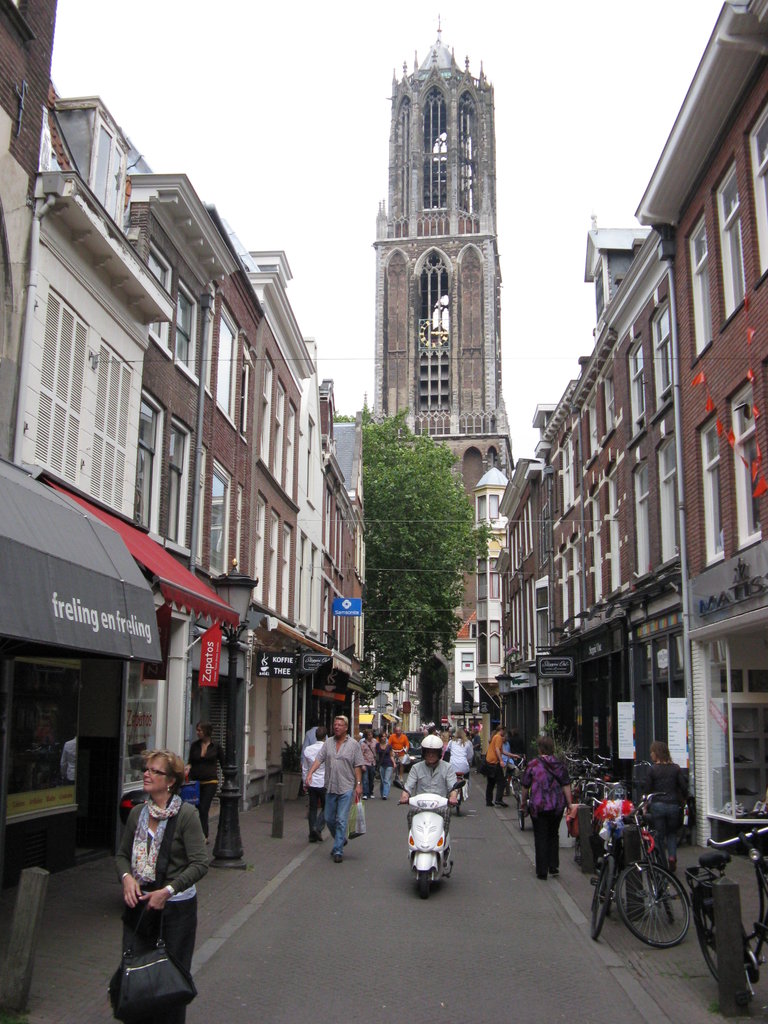 Research Center

Research Group

iKOP project Expanding e-Health Knowledge
Research Center For Innovations in Healthcare
Care for older people and family care
Lifestyle and Health
Demand Driven Care

Speech Therapy
Dissemination of Pharmaceutical innovations
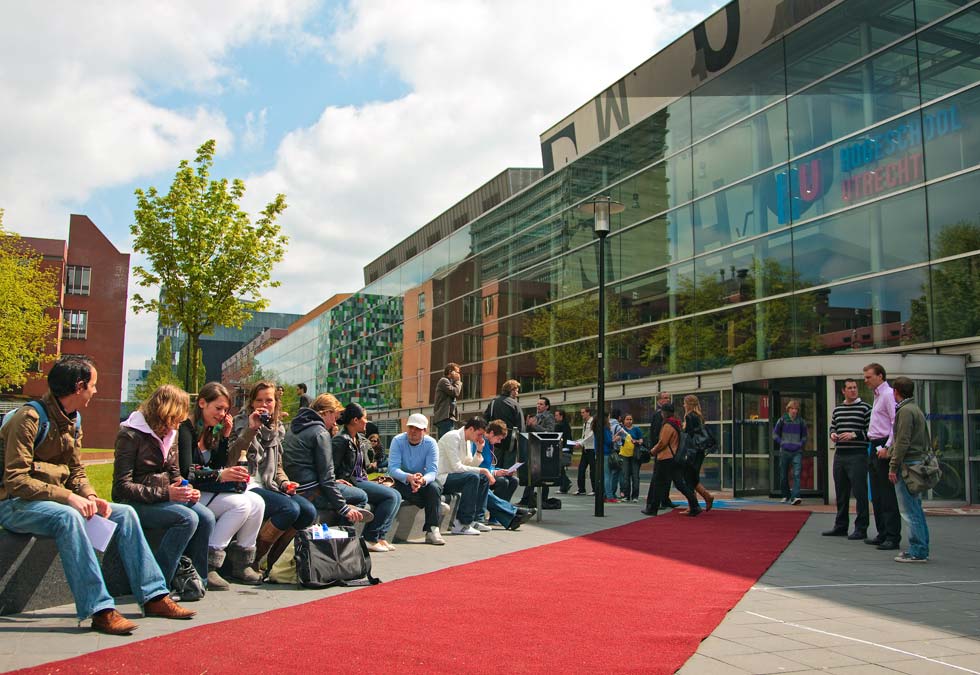 Mission
the ability of professionals trained at the Faculty of Health Sciences to act critically and reflectively within professional practice; 

process existing and new knowledge in such a way that this is applicable in the care sector; 

produce knowledge in response to concrete questions from the field.
Research Group Demand Driven Care
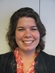 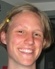 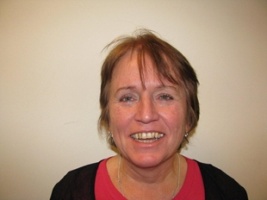 Marianne Sinoo  Msc, Psychology, major social Psychology
Sigrid Vorrink  Msc, Human Movement Sciences, Rehabilitation
Emelieke Huisman MSc studied Architecture, Real Estate and Housing
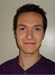 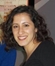 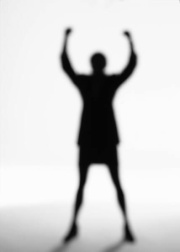 Ansam Barakat, Msc 
Life style & Chronic disorders
Angelo Antonietti, Msc, Human Movement Sciences, Rehabilitation
Saïda de Vries Management Assistant
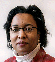 Prof. Helianthe Kort Phd,  MSc, Med Medical biology, Home and Health
Trends in Care
Ageing of the population
Growth in  55-plus

Hazing of the population
Potential working force decreases

Increase of chronic diseases

Limitations in care supply (professional and family)

Ageing in Place
Increasing care demand
Older adults deteriorating health
Diseases increases
Dementia, COPD, Diabetes mellitus, 
Mental disorders

Limitation in ADL
Domestic work
Mobility
Personal Care
Availability of professional carers
The need for professional care givers increases every year, by 2% on average.
More than one out of ten people of the professional population work in the care- and welfare sector.
of which 78% are women working part time. 
Approximately 22% of the work force should be employed in the care- and welfare sector by the year 2025.
Telecare
Care after hospital admission
Admission length ↓
Re-admission ↓
Therapy compliance ↑
Care and support
Travelling time 
Satisfied customers
Satisfied employees
Smart Homes (AAL)
Comfort and safety
Information and Entertainment
Services (alarm / telehelp)
iKOPE-Health Knowledge for SMB’s & Older Adults
The project is funded by SIA RAAK 2009-1-005-INT
Partners: An international consortium
Rotterdam University of Applied Sciences, The Netherlands

the Center for Ageing Services Technologies (CAST), USA

Simon Fraser University (department Gerontology , technology and ageing), Canada,

International Society For Gerontechnology (ISG),

Smart Homes , The Netherlands

 HU-UAS
subject 
name subject /                    title, max. 2 lines
date
09/06/09
Aim
All Partners;

are expanding their knowledge about e-Health and are working together to transfer (research) findings on the use of innovative e-Health to the industry

to achieve knowledge about the current situation regarding e-Health internationally.

to provide (frail) senior citizens with the options to stay independent and to age-in-place.
subject 
name subject /                    title, max. 2 lines
date
09/06/09
SMB’s
5 SMB’s 
Personal alarm receiver
Sensor Technology
Electronic Locks
Video communication
Family Websites





2 Home care organizations
 had a research question related to e-Health
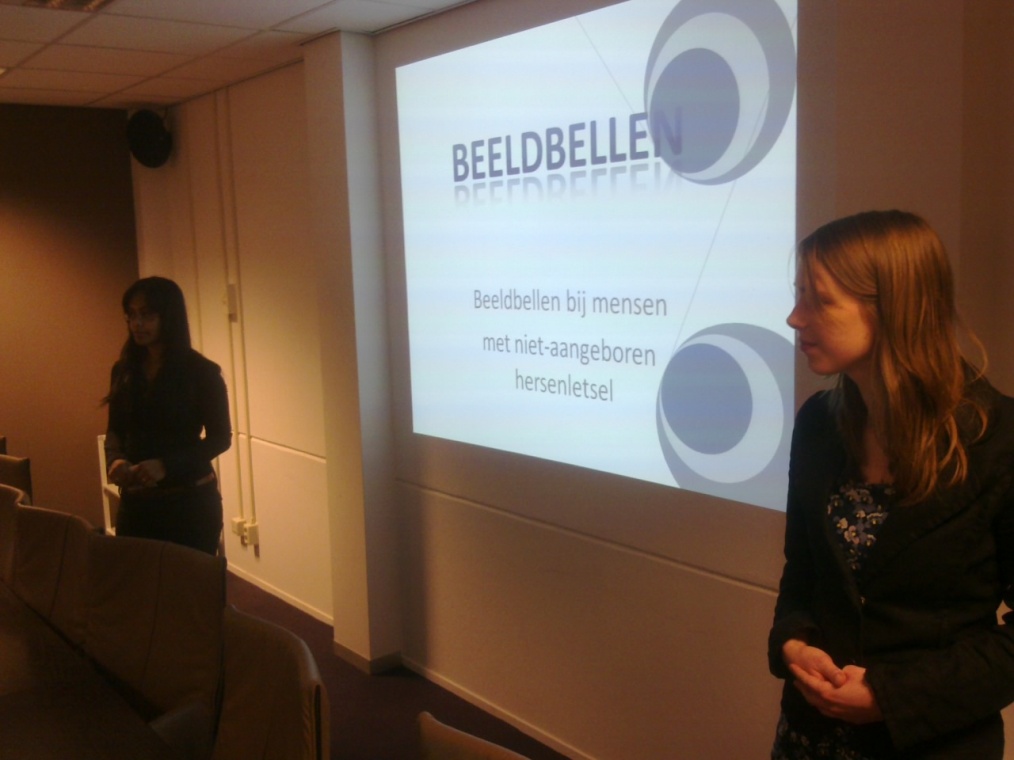 subject 
name subject /                    title, max. 2 lines
date
09/06/09
Instruments
Newsletter

LinkedIn group

Website: IKOP

Meetings

Papers

Presentations

Booth
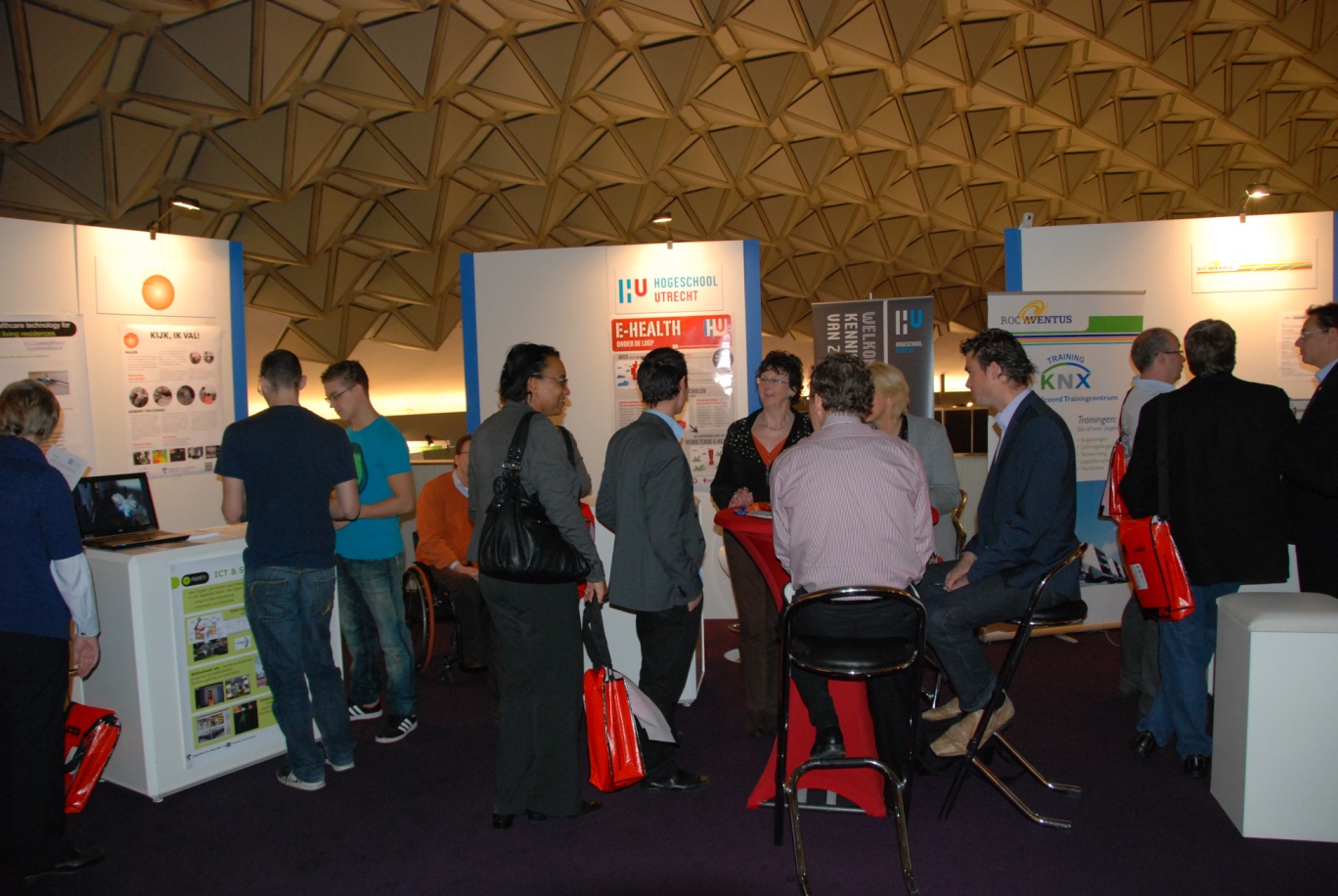 subject 
name subject /                    title, max. 2 lines
date
09/06/09
Helianthe.Kort@hu.nl, www.helianthekort.research.hu.nl
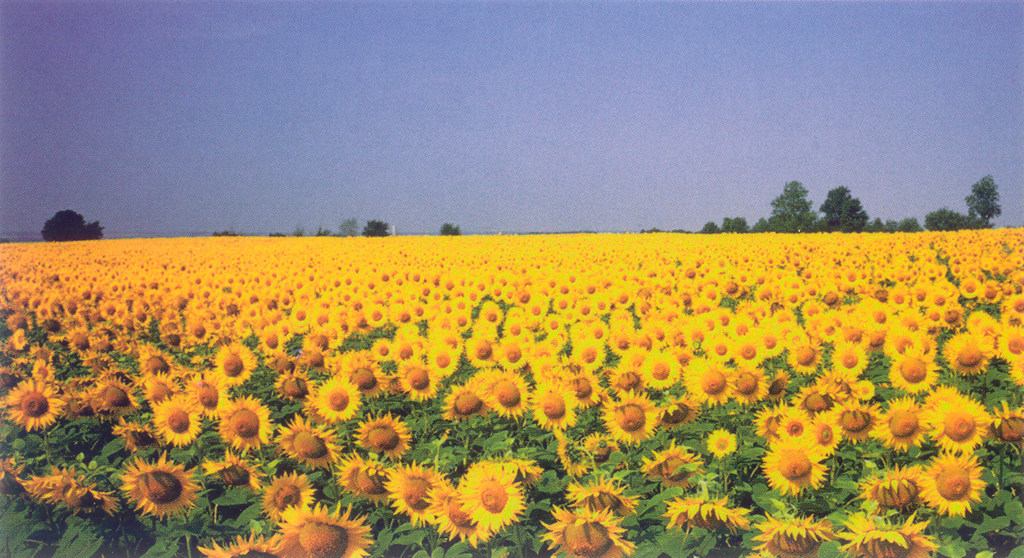 SENSOR TECHNOLOGY, THE PERCEPTION OF FAMILY CARERS AND OLDER ADULTS,a pilot study Research Group Demand Driven Care. J. Dijkstra; J Coppes, F Raymakers, S van Vliet , J Willemsen .
Prof. dr. Helianthe S.M. Kort
Utrecht University Of Applied Science
Faculty Of Health Care
Prague IFA May 2012
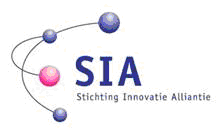 Presentation overview
Background

E-Health solution

Aim

Method

Results 

Conclusion
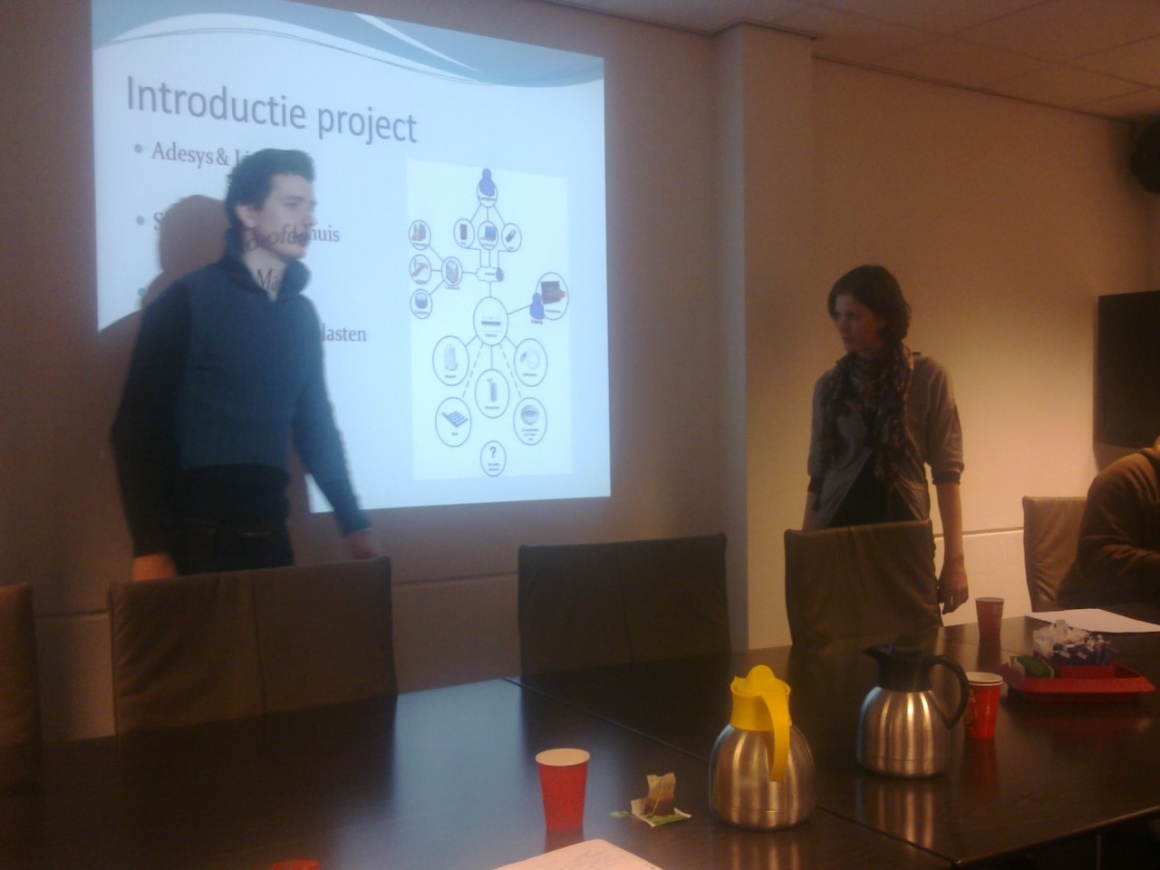 subject 
name subject /                    title, max. 2 lines
date
09/06/09
Background
An important factor in ageing-in-place is:
family care 

The largest volume of care. 
In the near future the volume of care will decrease  


50%. 

Therefore, SME’s design and develop several E-Health solutions.
subject 
name subject /                    title, max. 2 lines
date
09/06/09
E-Health solutions
Sensor technology 
family carers 
older adults

 Sensors 
at home 
Long term care
Provides information to family carers 
information about daily activities 
via the Internet 
 the mobile phone

Alarms ICE.
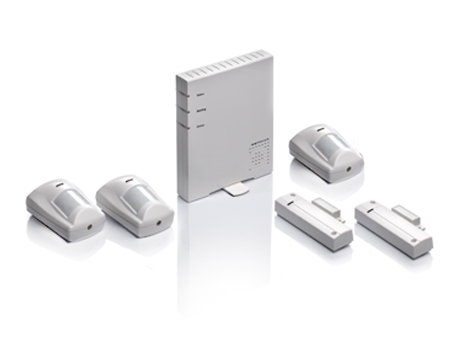 subject 
name subject /                    title, max. 2 lines
date
09/06/09
The system
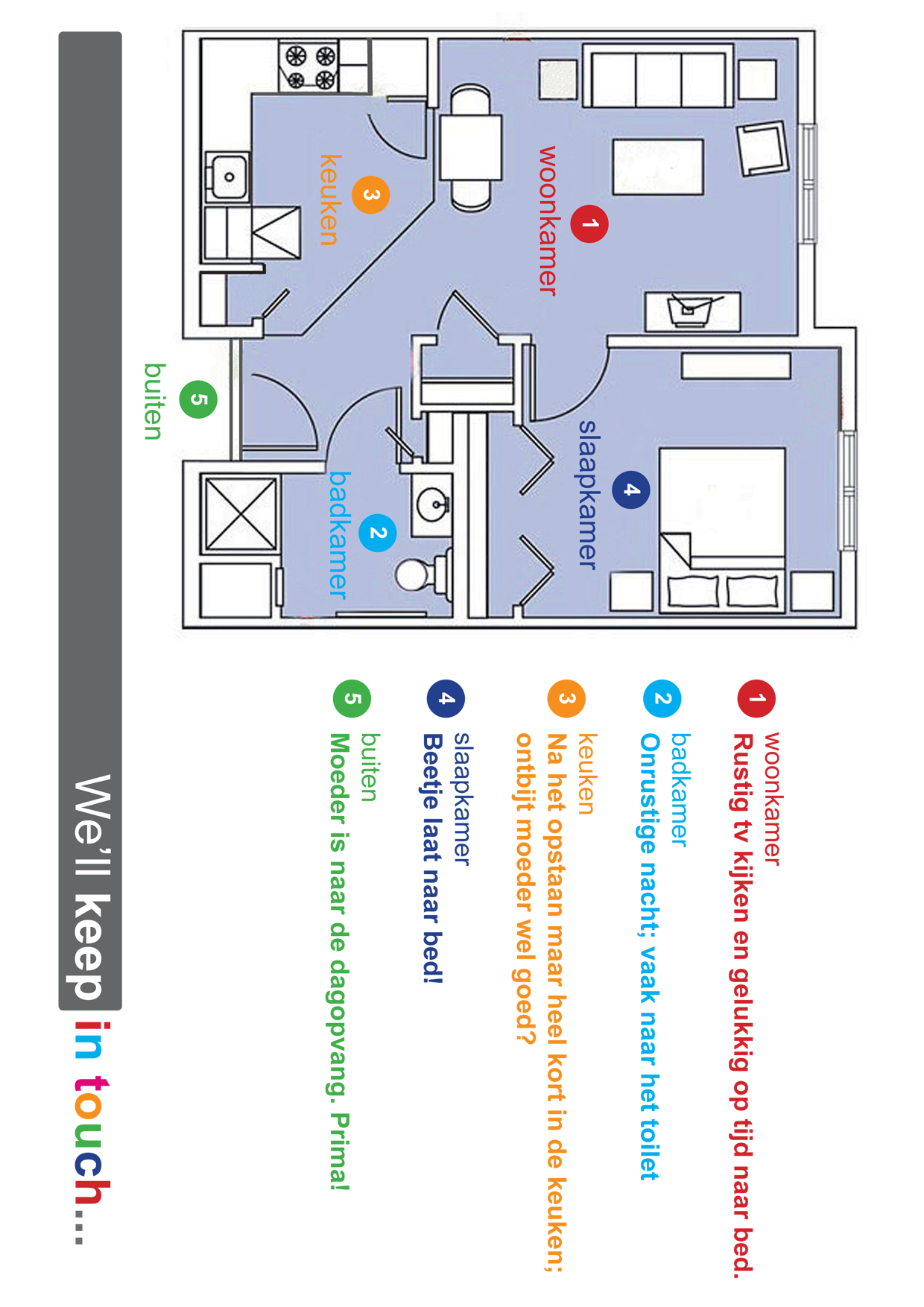 Aim
Question of the SMB
Could we develop a sensor system at home to monitor  ADL and to alert family ICE

Gain insight about how both family carers and older adults perceive the use of sensor technology to monitor daily living at home.
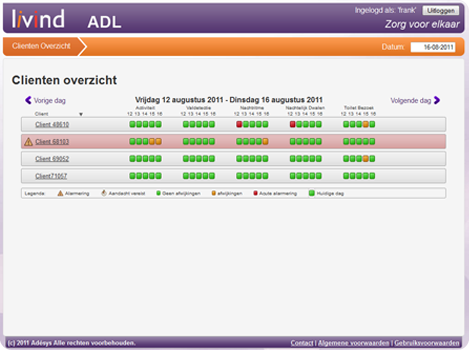 subject 
name subject /                    title, max. 2 lines
date
09/06/09
Method
Interview with the SMB


		Clarify their question

Literature search


Structured interviews
social status
independency, 
demand for care, 
Pro & cons of the sensor system
Analyses
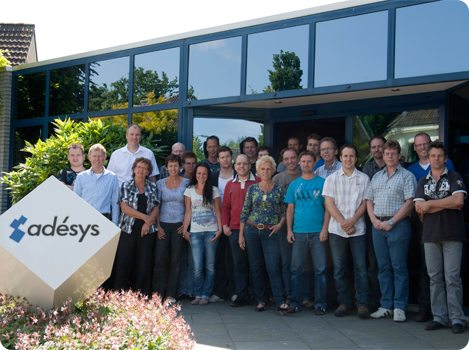 subject 
name subject /                    title, max. 2 lines
date
09/06/09
Results older Adults
8 older adults average age 84
7 female
1 male
used mobile phone or internet
Frequency of visits  1 a week
 assistance needed for domestic work
6 use of assistive aids
Worrying about personal safety
Wish to stay independent
Expect ADL system to support them to AiP
4 +;  2 +-; 2-

Sensor systems
5+ ; 3 –
Burden to family cares
Big Brother
subject 
name subject /                    title, max. 2 lines
date
09/06/09
Results older Adults
8 older adults average age 84

Requirements

Sensor system should be connected to a care organization
No burden for the family

Embedded systems 
Additional systems for smoke, water, gas alarms
subject 
name subject /                    title, max. 2 lines
date
09/06/09
Results family carers
19 Family cares, age > 35 years
16  child – parent related
3  sibling related
16 females
3 males
All use both mobile phones and the internet
15 taken care of parent
 2 taken care of sibling
 1 taken care of relative
 1 taken care of friend
Days of family care
 1 a week N= 9
 2 – 3 days week N= 7
  every day 3
Variable 2
subject 
name subject /                    title, max. 2 lines
date
09/06/09
Results family carers
19 Family cares, 
Travel time
Within 15 min ( N=13)
Within  60 min ( N=2)
More than 60 min ( N=4)

Other activities next to family care
Enough time ( N = 13)
 No  (N = 2)
Variable ( N = 4)
subject 
name subject /                    title, max. 2 lines
date
09/06/09
Results family carers
19 Family cares, 
 with a sensor system contact time
Will stay the same (N = 9)
 Will decrease ( N = 6)
 Will increase ( N = 4)

 Value of the sensor system
Postive ( N = 13), special in case of dementia (3)
Negative ( N = 2)
Don’t know (N = 4)
subject 
name subject /                    title, max. 2 lines
date
09/06/09
Results family carers
19 Family cares, 
  Expected support by the sensor system
Alarm and life pattern ( N= 13)
No idea ( N= 3)

Willingness to pay
 less than 30 euro (N = 5)
More than 100 euro (N = 2)
No idea (N = 9)

Hire or buy
Hire (N= 7)
Buy (N=1 )
No preference (N = 3)
subject 
name subject /                    title, max. 2 lines
date
09/06/09
Results
The majority of the family carers interviewed is taking care of a parent and are worried about their health. 

Family carers and older adults are mainly positive about the use of a sensor technology system to monitor their relatives at home when it supports them to age-in-place.
subject 
name subject /                    title, max. 2 lines
date
09/06/09
Conclusion
Both family carers and older adults indicated that in case of physical decline, it could be useful to be alerted by the sensor system in an emergent situation. 

Further studies should examine the predictors for use of sensor technology at home.
subject 
name subject /                    title, max. 2 lines
date
09/06/09
Helianthe.Kort@hu.nl, www.helianthekort.research.hu.nl
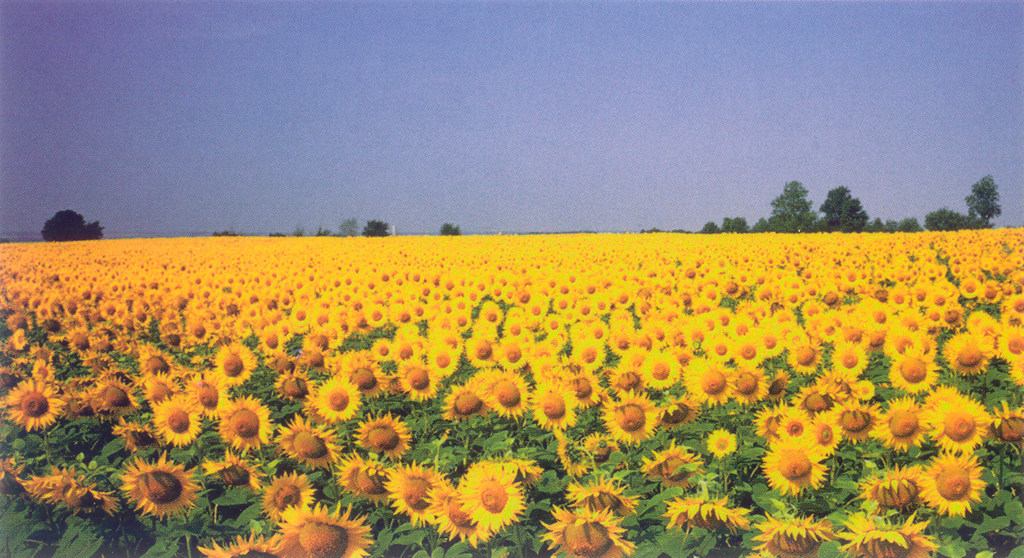